Вредно. Полезно.
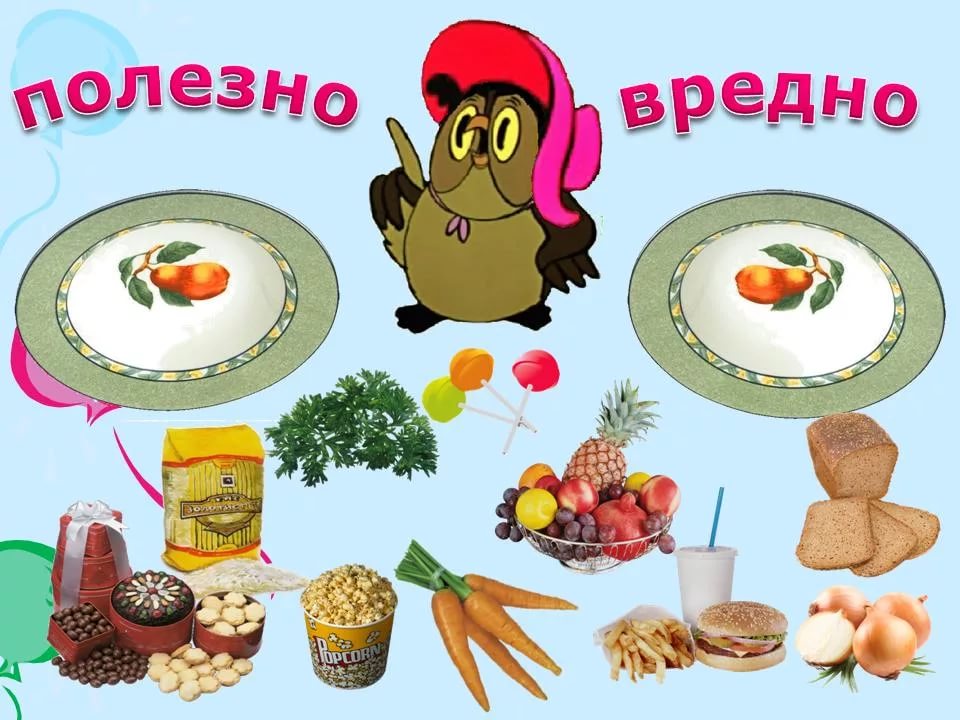 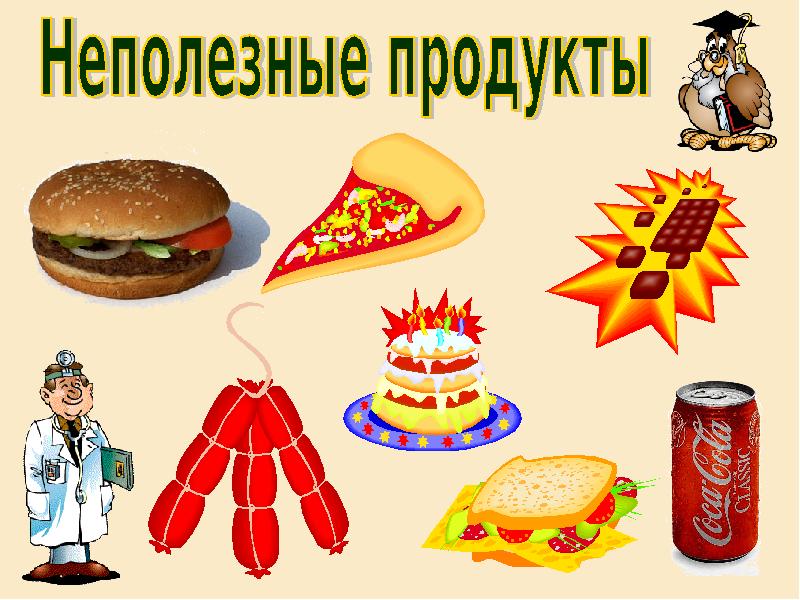 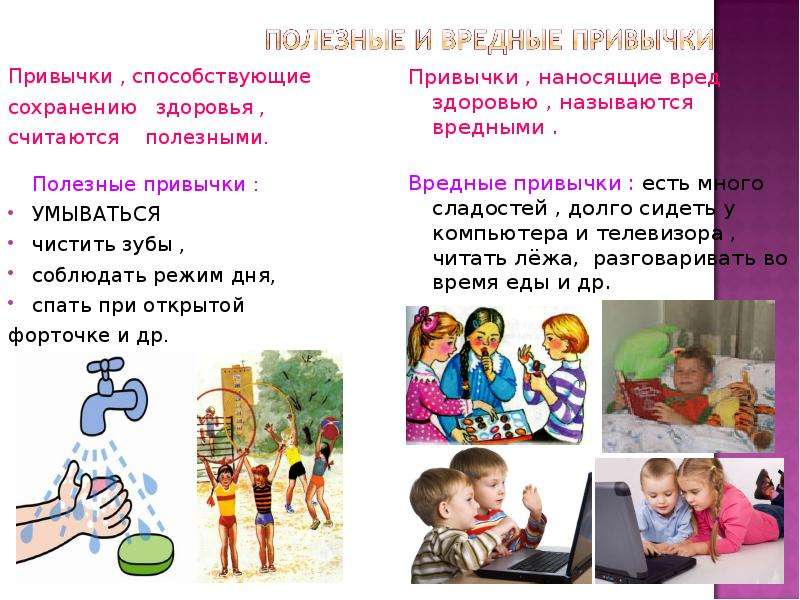 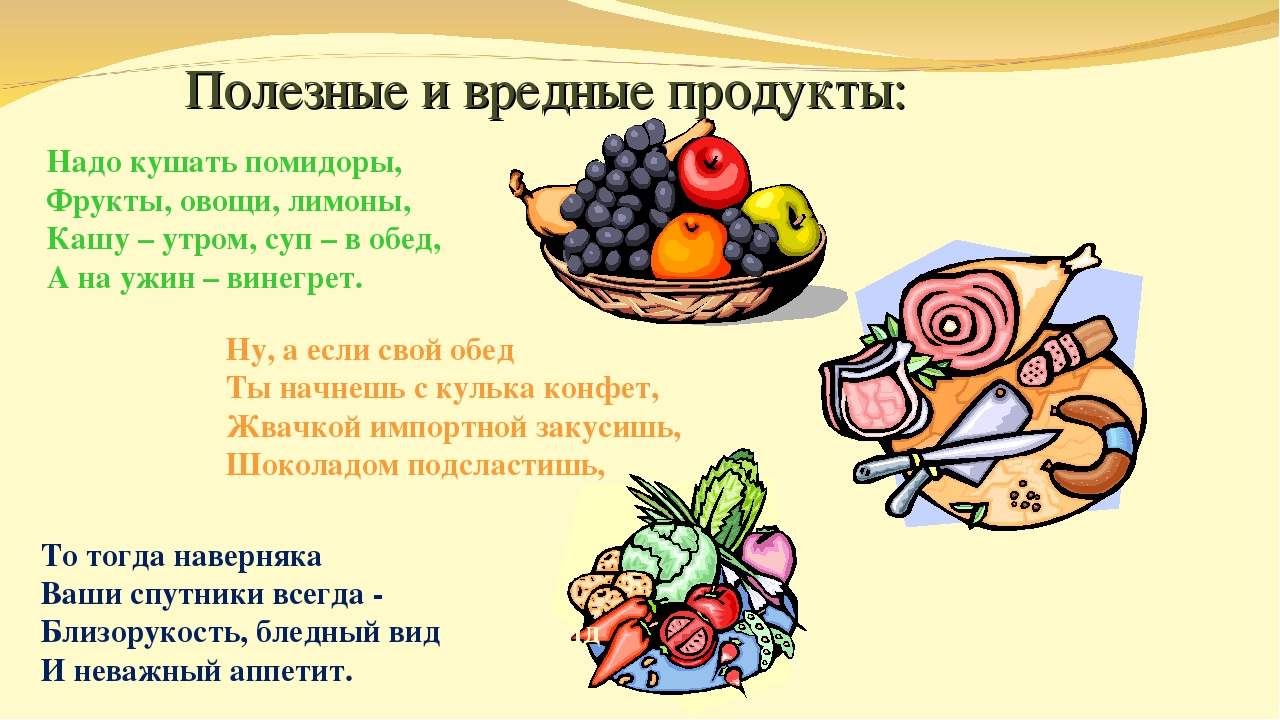 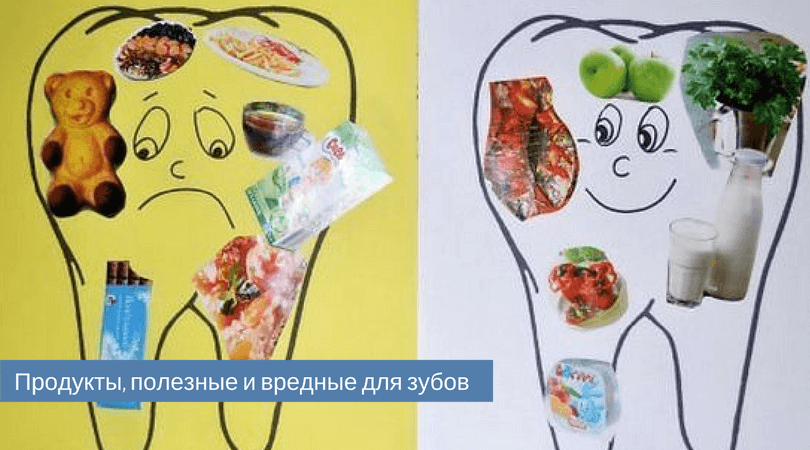 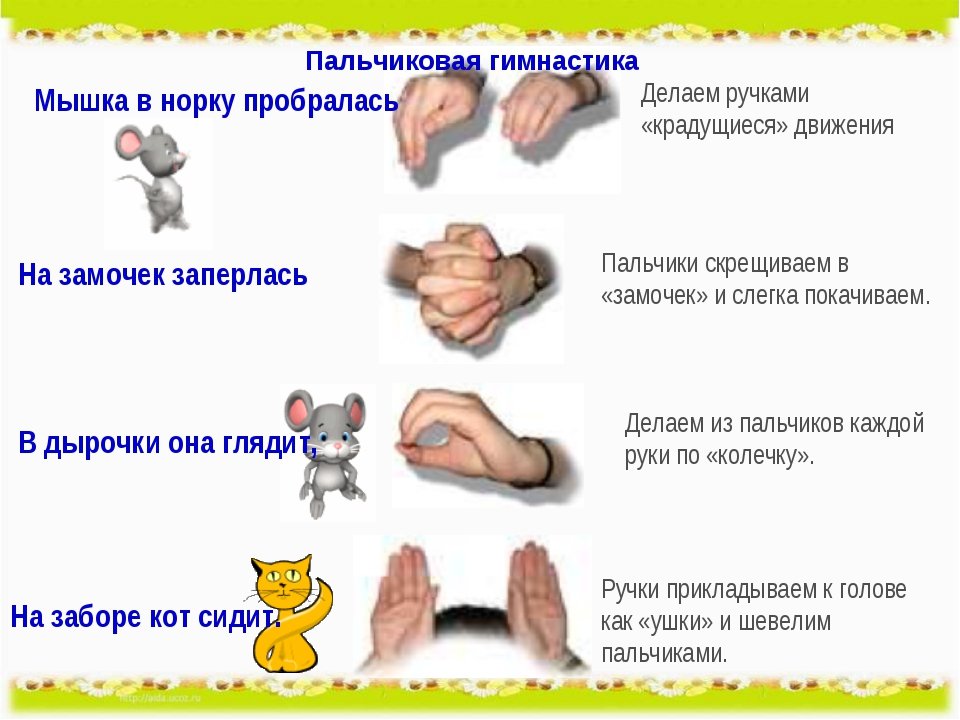 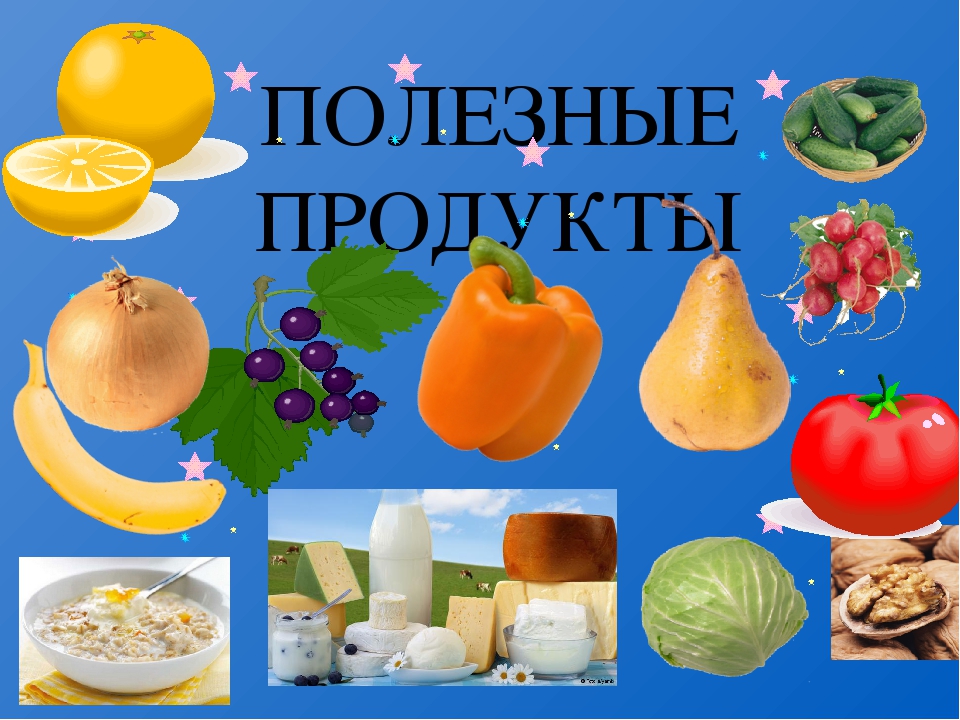 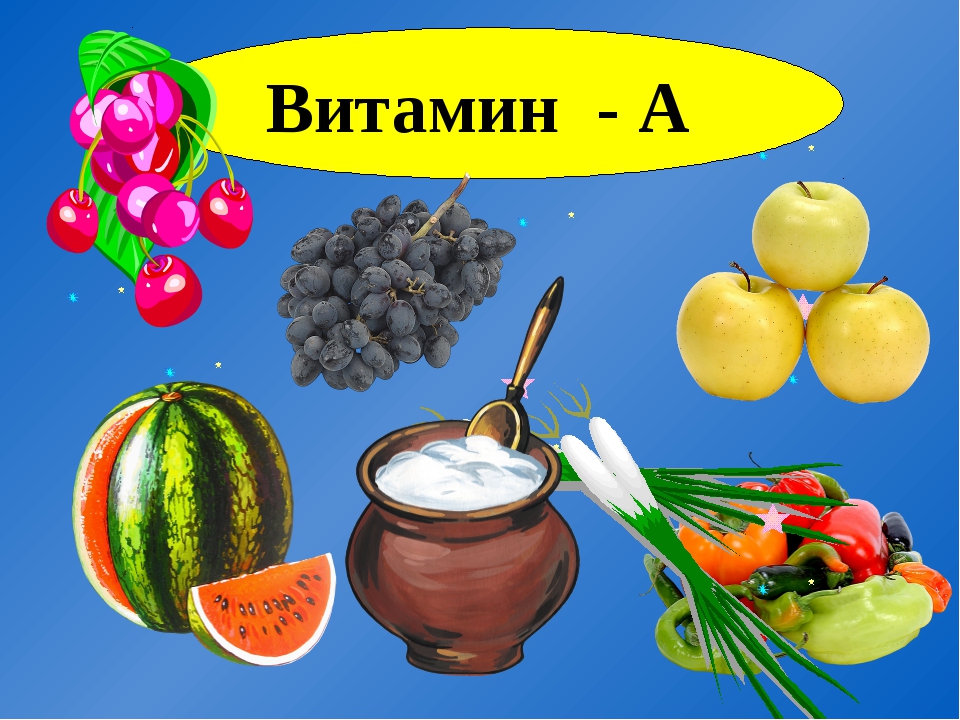 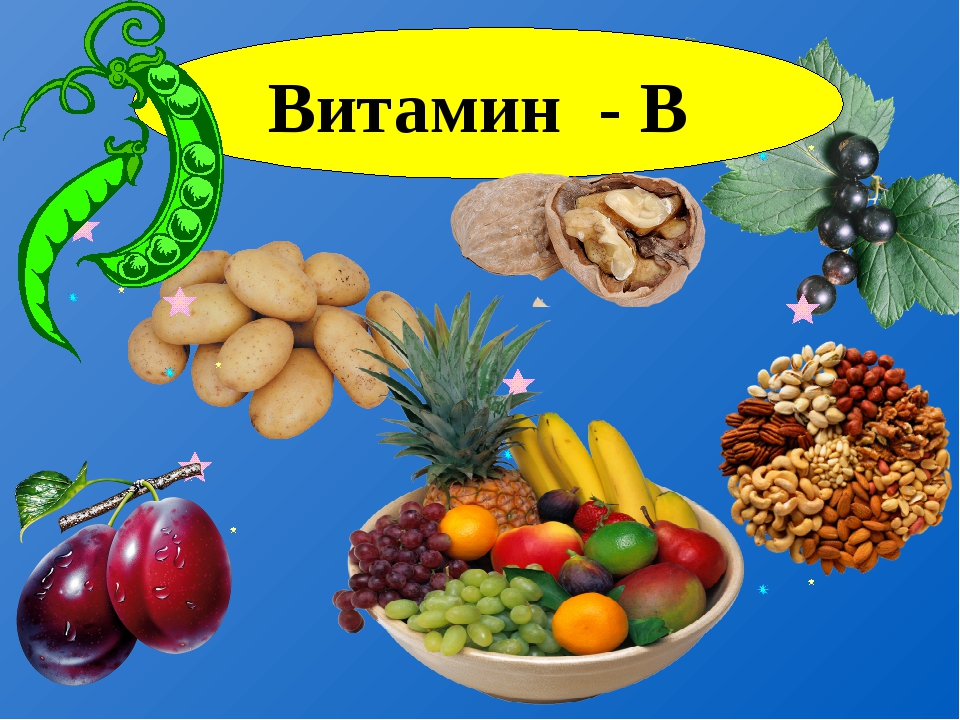 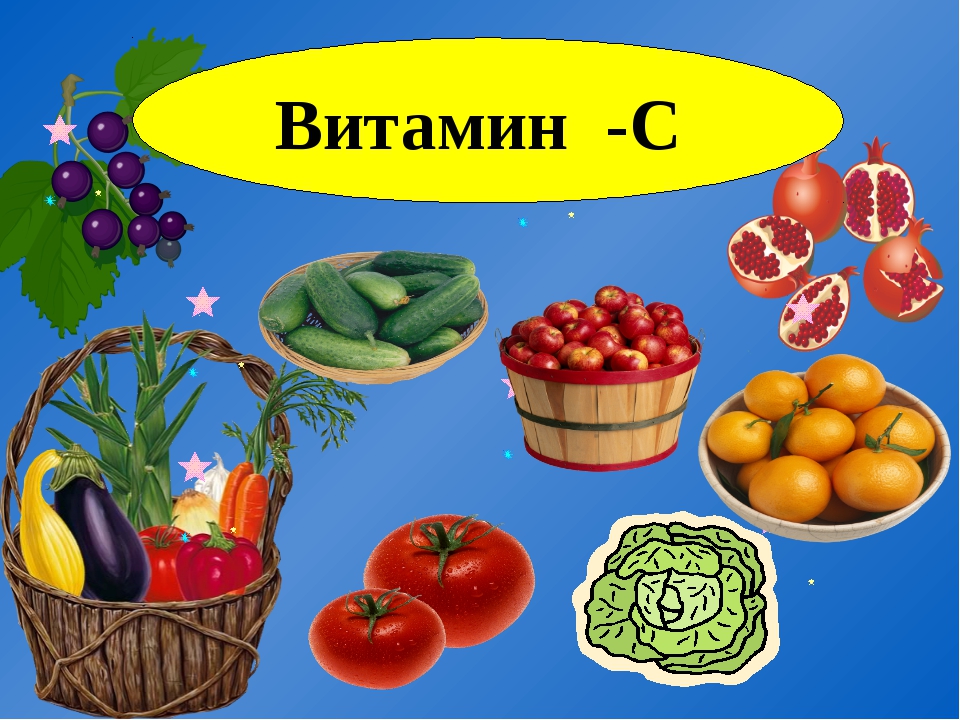 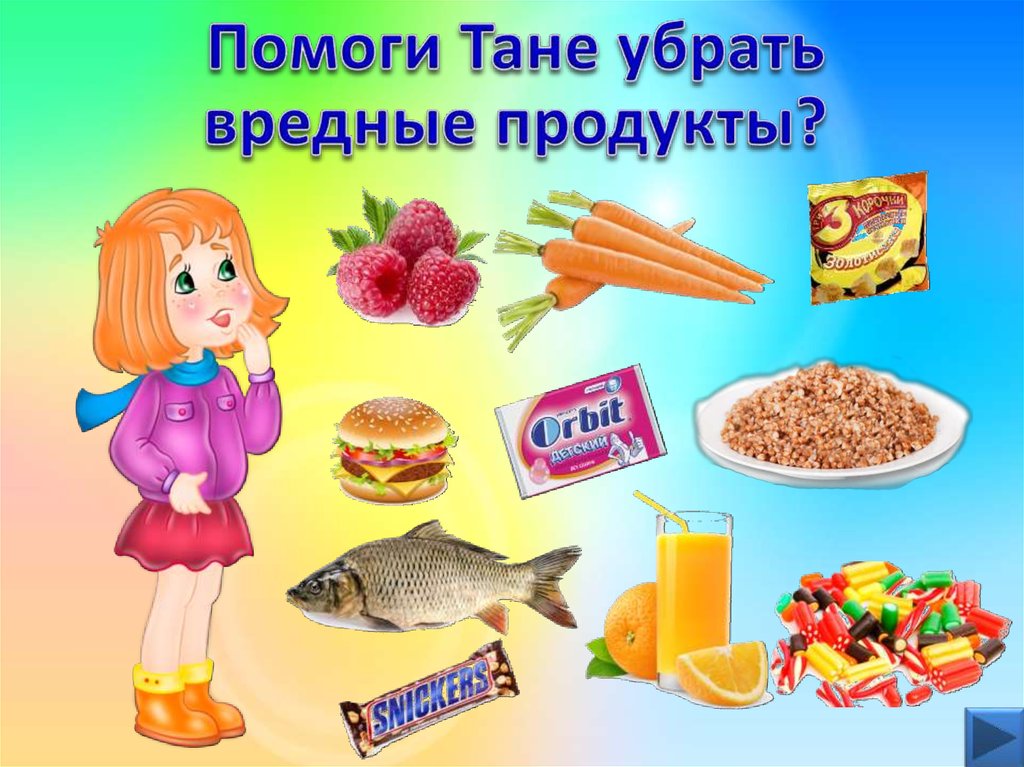 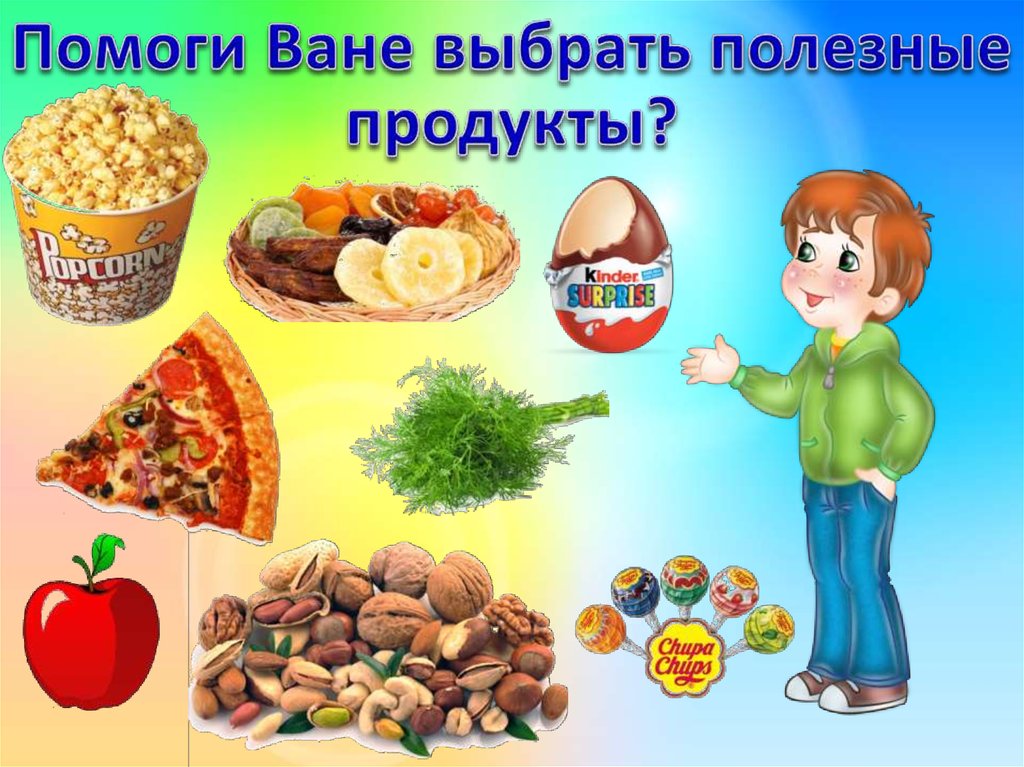 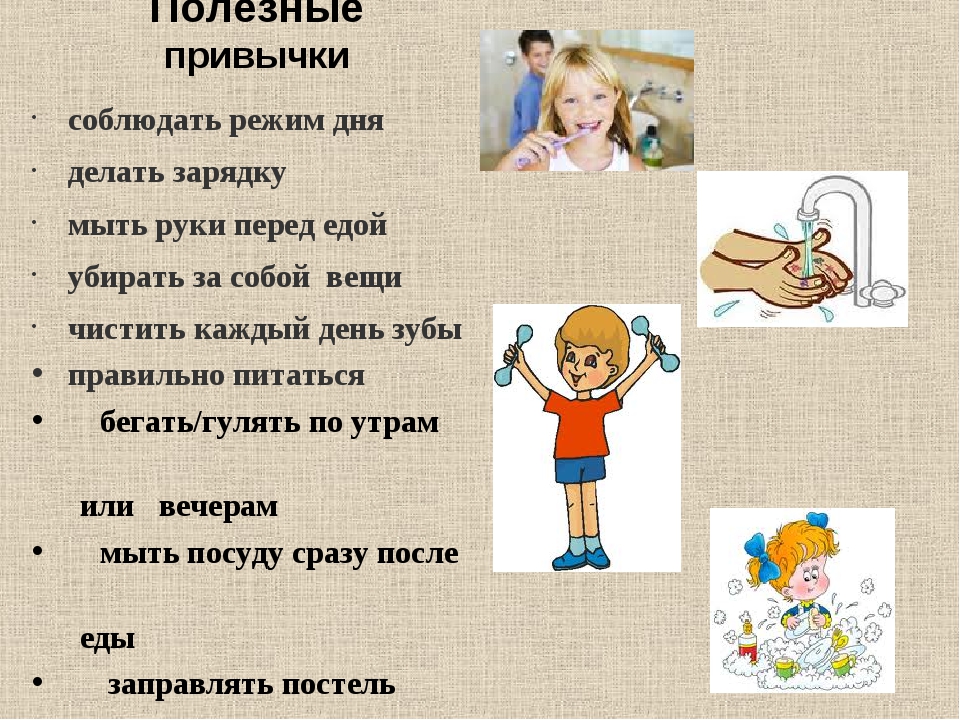